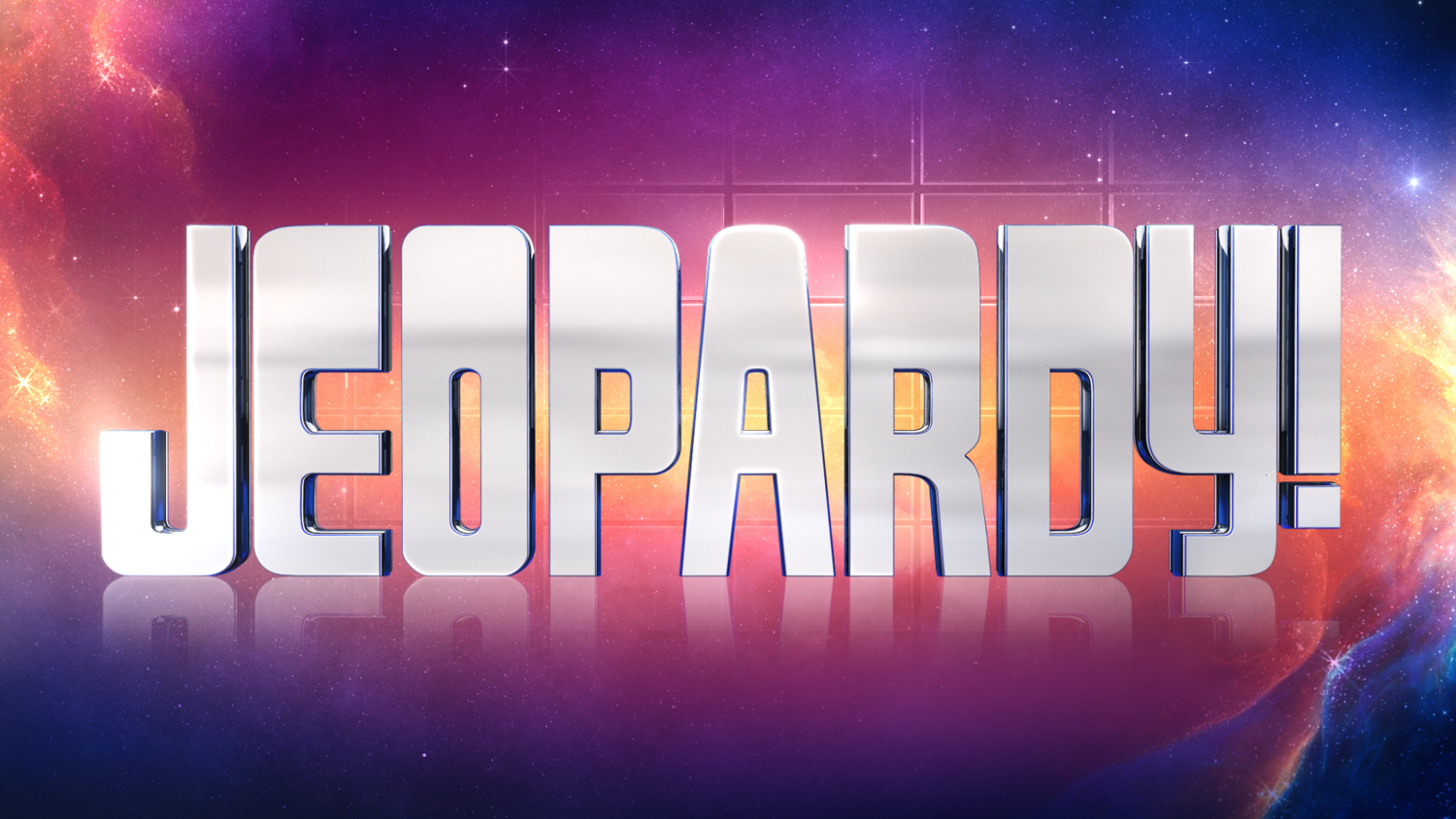 KLICKEN UM DAS SPIEL ZU STARTEN!
Bildung für Nachhaltige Entwicklung (BNE)
Nachhaltigkeit
Textil-produktion
Kreislauf-wirtschaft
Upcycling
Reparatur
Entsorgung
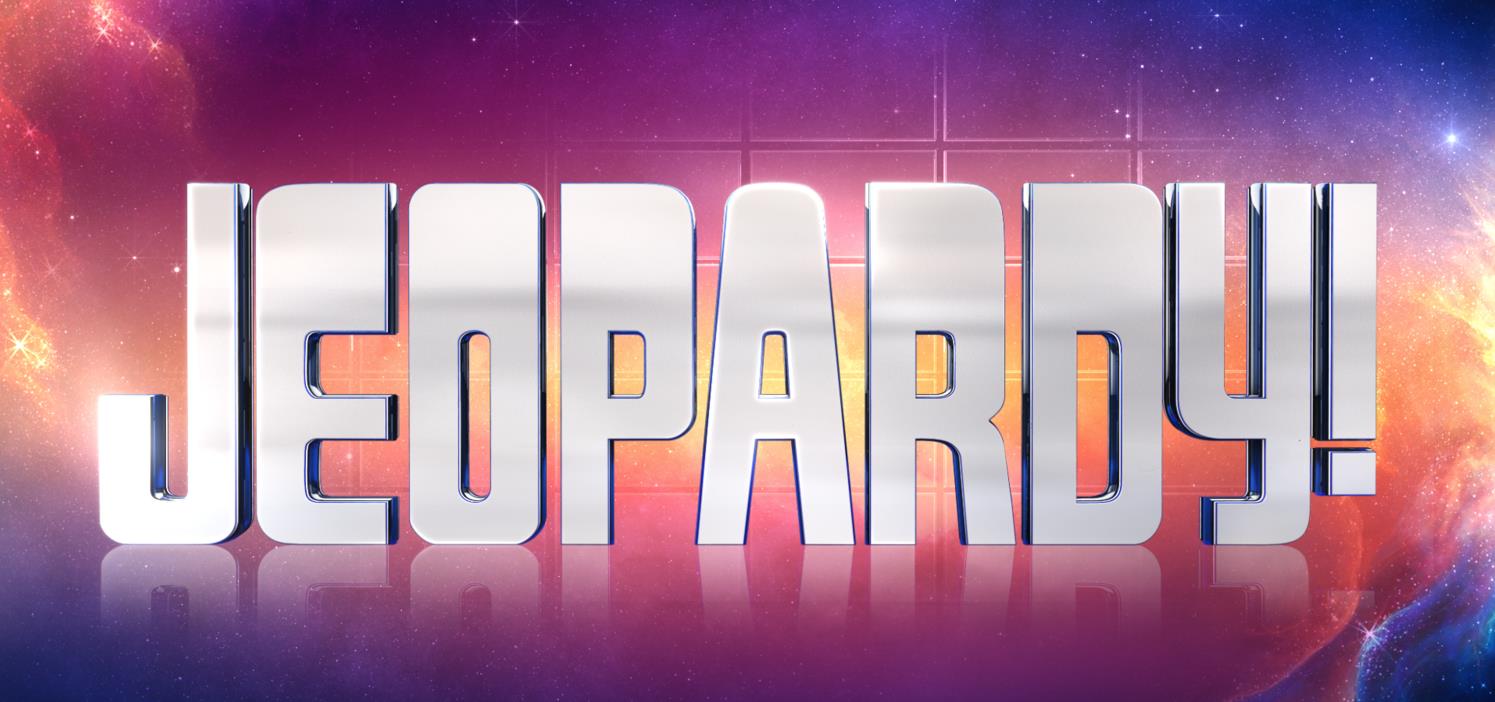 YOU FINISHED THIS GAME
TIME TO COUNT THE MONEY!
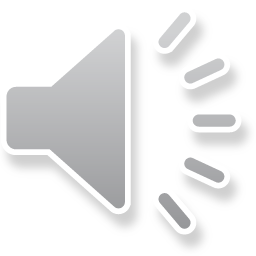 Was versteht man unter Nachhaltigkeit?
Click here for the answer
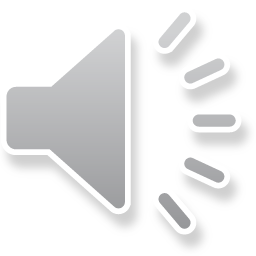 Antwort:
Nachhaltigkeit bezieht sich auf die Fähigkeit, die Bedürfnisse der heutigen Generation zu erfüllen, ohne die Fähigkeit zukünftiger Generationen zu gefährden, ihre eigenen Bedürfnisse zu erfüllen. Es geht darum, Ressourcen verantwortungsbewusst zu nutzen, Umweltauswirkungen zu minimieren und soziale Gerechtigkeit zu fördern.
$ 200
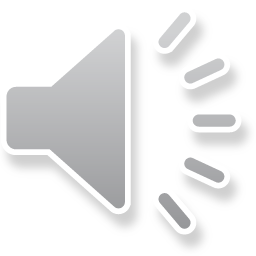 Warum ist Nachhaltigkeit in der modernen Welt so wichtig?
Click here for the answer
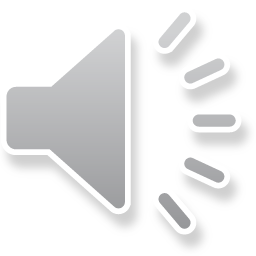 Antwort
In der modernen Welt stehen wir vor Umweltproblemen wie Klimawandel, Ressourcenknappheit und Artensterben. Nachhaltigkeit ist wichtig, um diese Herausforderungen anzugehen und eine lebenswerte Zukunft zu sichern. Sie hilft dabei, ökologische, soziale und wirtschaftliche Aspekte in Einklang zu bringen.
$ 400
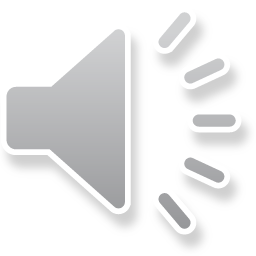 Welche Rolle spielen erneuerbare Energien in Bezug auf Nachhaltigkeit?
Click here for the answer
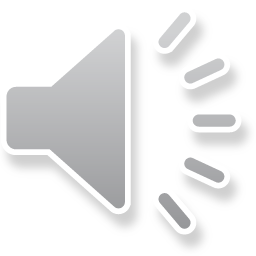 Antwort
Erneuerbare Energien wie Sonnen-, Wind- und Wasserkraft sind zentral für die Nachhaltigkeit. Sie reduzieren den Ausstoß von Treibhausgasen, mindern die Abhängigkeit von begrenzten fossilen Brennstoffen und tragen zur Schonung natürlicher Ressourcen bei. Durch den Einsatz erneuerbarer Energien können wir unsere Energiequellen diversifizieren und Umweltbelastungen verringern.
$ 600
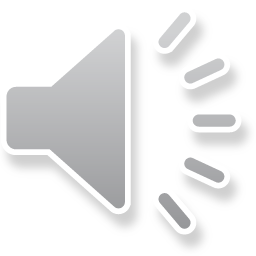 Was können Einzelpersonen zur Förderung der Nachhaltigkeit beitragen?
Click here for the answer
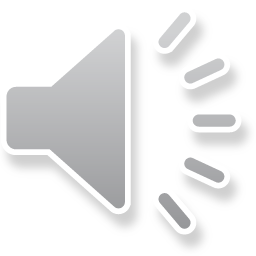 Antwort
Individuen können nachhaltige Entscheidungen in ihrem Alltag treffen, wie z. B. bewussteren Konsum, die Reduzierung von Abfall, die Nutzung öffentlicher Verkehrsmittel oder Fahrräder, die Unterstützung lokaler Produkte und das Teilen von Ressourcen. Bildung, Sensibilisierung und kollektive Anstrengungen sind ebenfalls Schlüssel, um nachhaltige Veränderungen auf breiterer Ebene zu bewirken.
$ 800
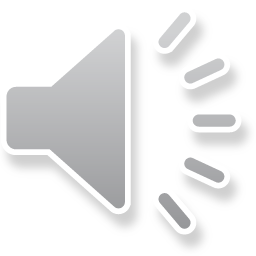 Warum ist es wichtig, bei der Nachhaltigkeit einen ganzheitlichen Ansatz zu verfolgen, der Umwelt, Wirtschaft und soziale Aspekte berücksichtigt?
Click here for the answer
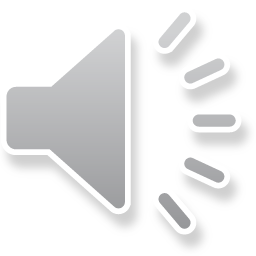 Antwort
Ein ganzheitlicher Ansatz in der Nachhaltigkeit gewährleistet langfristiges Wohlergehen für Mensch und Umwelt, da er ökologische, soziale und wirtschaftliche Belange gleichermaßen berücksichtigt.
$ 1000
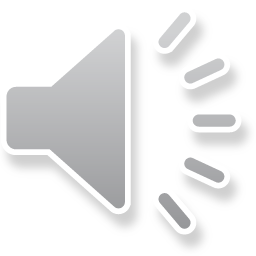 Was ist Fast Fashion?
Click here for the answer
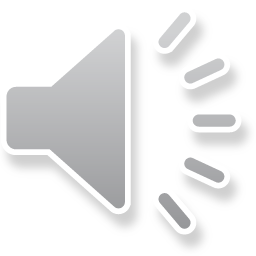 Antwort
Fast Fashion bezieht sich auf die schnelle und günstige Herstellung von Modetrends, die zu übermäßigem Konsum und Abfall führt.
$ 200
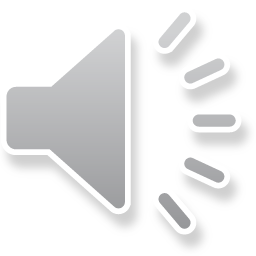 Warum ist nachhaltige Textilproduktion wichtig?
Click here for the answer
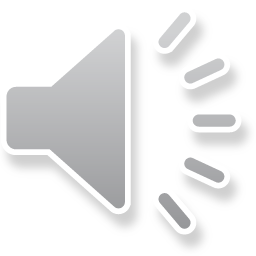 Antwort
Nachhaltige Textilproduktion minimiert Umweltauswirkungen, fördert faire Arbeitsbedingungen und reduziert den Ressourcenverbrauch.
$ 400
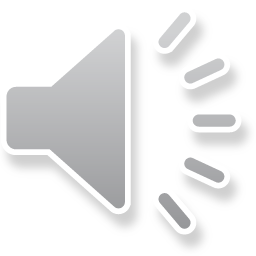 Welche Maßnahmen tragen zur nachhaltigen Textilproduktion bei?
Click here for the answer
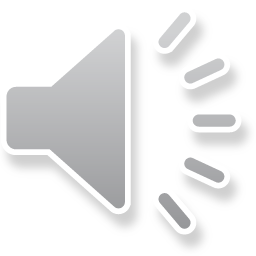 Antwort
Nachhaltige Textilproduktion umfasst Verwendung umweltfreundlicher Materialien, effiziente Ressourcennutzung, faire Arbeitspraktiken und Recycling von Kleidung.
$ 600
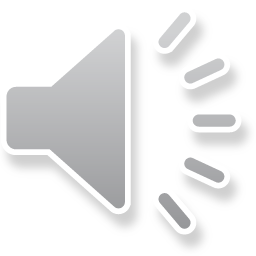 Wie beeinflusst die Textilproduktion die Umwelt?
Click here for the answer
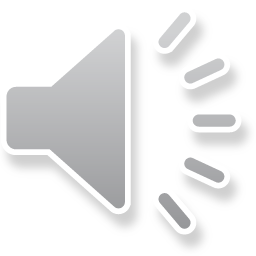 Antwort 
Die Textilproduktion verursacht Wasserverbrauch, chemische Verschmutzung und Abfall. Sie trägt zur Umweltbelastung bei.
$ 800
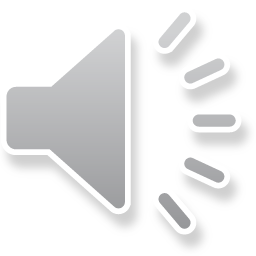 Welche Auswirkungen hat die Textilproduktion auf Arbeiterinnen und Arbeiter in Entwicklungsländern?
Click here for the answer
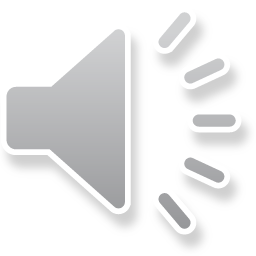 Antwort
Die Textilindustrie in Entwicklungsländern kann oft unsichere Arbeitsbedingungen, niedrige Löhne und unzureichende Gesundheitsstandards mit sich bringen, was die Lebensqualität der Arbeiterinnen und Arbeiter beeinträchtigen kann
$ 1000
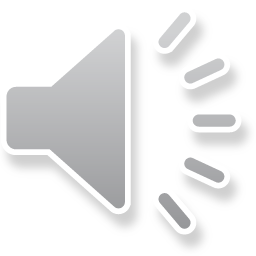 Was ist Upcycling?
Click here for the answer
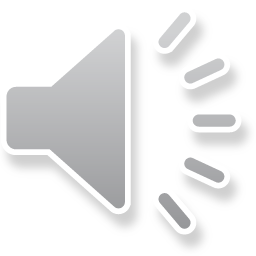 Antwort
Upcycling ist der Prozess, bei dem aus scheinbar nutzlosen oder abgenutzten Materialien neue Produkte von höherem Wert und Nutzen geschaffen werden.
$ 200
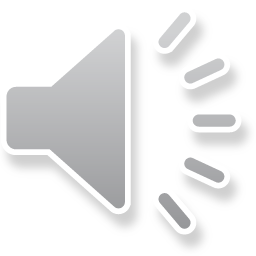 Wie unterscheidet sich Upcycling von Recycling?
Click here for the answer
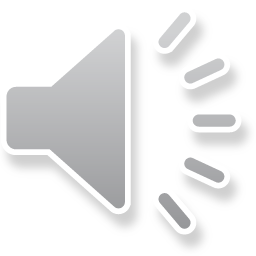 Antwort
Upcycling wandelt Materialien in Produkte um, die oft einen höheren Wert haben. Recycling hingegen führt Materialien zurück in den Produktionskreislauf, um neue ähnliche Produkte herzustellen.
$ 400
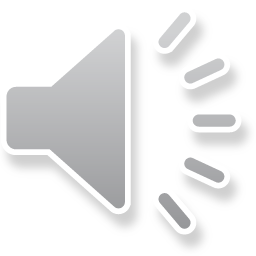 Welche Vorteile bietet Upcycling?
Click here for the answer
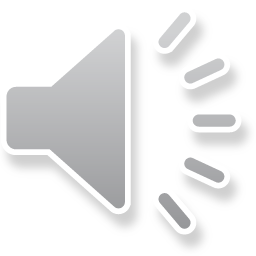 Antwort
Upcycling verringert Abfall, fördert Kreativität, spart Ressourcen ein und unterstützt die Schonung der Umwelt durch Wiederverwendung.
$ 600
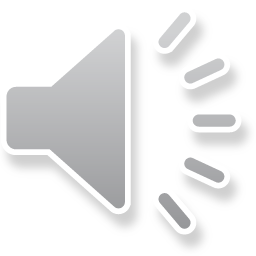 Welche Gegenstände eignen sich gut für Upcycling?
Click here for the answer
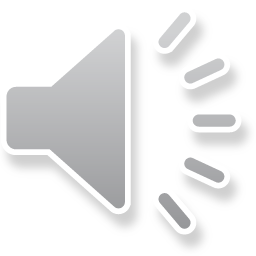 Antwort
Viele Gegenstände wie alte Kleidung, Möbel, Glasflaschen, Verpackungen und Holzpaletten können für Upcycling-Projekte genutzt werden, um ihnen neues Leben einzuhauchen.
$ 800
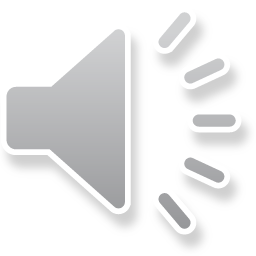 Welche kreativen Möglichkeiten gibt es, Alltagsgegenstände durch Upcycling in einzigartige und nützliche Objekte zu verwandeln?
Click here for the answer
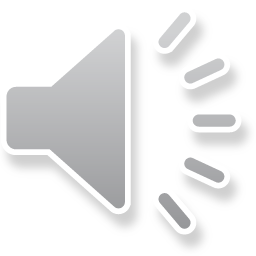 Antwort
Upcycling ermöglicht die Verwandlung von alten Jeans in trendige Taschen, ausgedienten Gläsern in dekorative Lampen oder gebrauchten Holzbrettern in stilvolle Regale. Der kreative Spielraum ist nahezu grenzenlos.
$ 1000
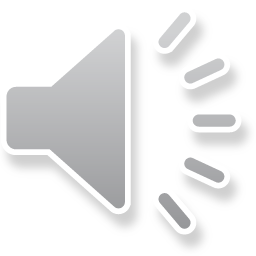 Was ist eine Kreislaufwirtschaft?
Click here for the answer
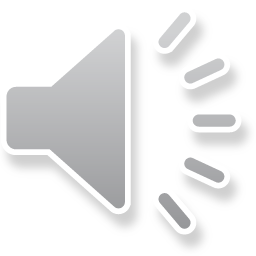 Antwort
Eine Kreislaufwirtschaft ist ein Konzept, bei dem Produkte, Materialien und Ressourcen in geschlossenen Kreisläufen zirkulieren, um Abfall zu minimieren und Nachhaltigkeit zu fördern.
$ 200
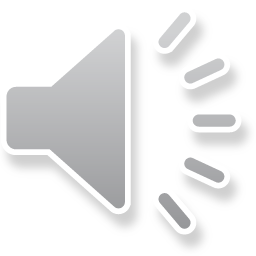 Welche Ziele verfolgt die Kreislaufwirtschaft?
Click here for the answer
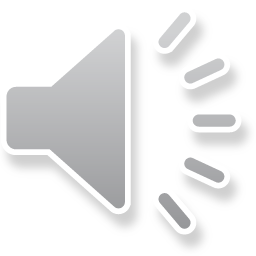 Antwort
Die Kreislaufwirtschaft zielt darauf ab, Ressourcenverbrauch zu verringern, Abfall zu reduzieren, ökologische Auswirkungen zu minimieren und wirtschaftliche Vorteile durch effiziente Nutzung von Materialien zu erzielen.
$ 400
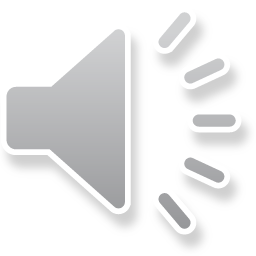 Welche Rolle spielt Recycling in der Kreislaufwirtschaft?
Click here for the answer
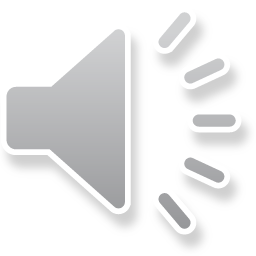 Antwort
Recycling ist ein wesentlicher Bestandteil der Kreislaufwirtschaft, da es gebrauchte Materialien zurück in den Produktionskreislauf bringt und somit Ressourcen einspart.
$ 600
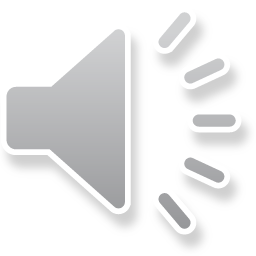 Was sind Beispiele für Kreislaufwirtschaft in der Praxis?
Click here for the answer
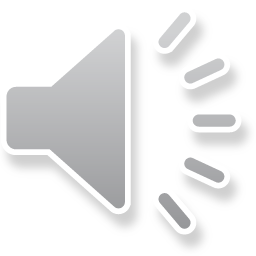 Antwort
Beispiele sind das Wiederverwenden von Verpackungen, das Reparieren von Produkten anstelle des Neukaufs und die Umwandlung von organischen Abfällen in Kompost.
$ 800
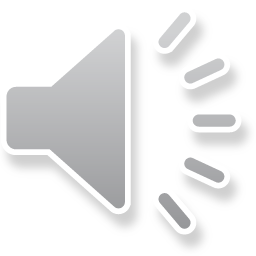 Welche Vorteile bietet die Kreislaufwirtschaft im Vergleich zur linearen Wirtschaft?
Click here for the answer
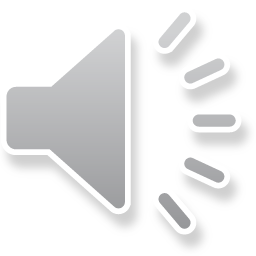 Antwort
Die Kreislaufwirtschaft reduziert Abfall, senkt Ressourcenverbrauch, minimiert Umweltauswirkungen und fördert langfristige wirtschaftliche Stabilität durch nachhaltige Nutzung von Materialien.
$ 1000
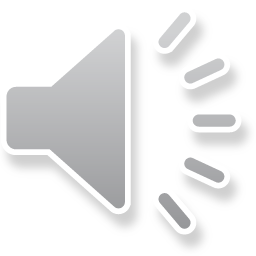 Warum ist Reparatur wichtig?
Click here for the answer
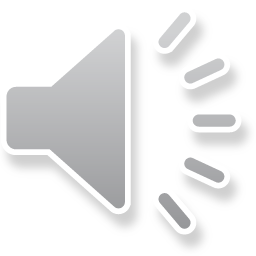 Antwort
 Reparatur verlängert die Lebensdauer von Produkten, reduziert Abfall und spart Ressourcen im Vergleich zum Neukauf.
$ 200
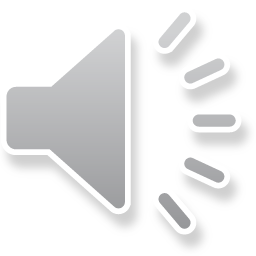 Welche Vorteile bietet die Förderung von Reparaturen?
Click here for the answer
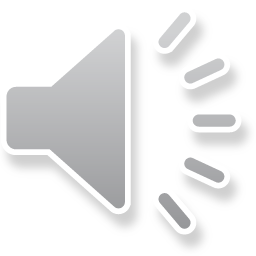 Antwort
Die Förderung von Reparaturen unterstützt lokale Wirtschaften, reduziert Umweltbelastung und stärkt die Selbstreparatur-Fähigkeiten der Gesellschaft.
$ 400
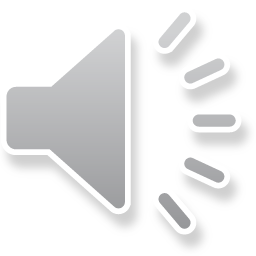 Welche Arten von Produkten werden oft repariert?
Click here for the answer
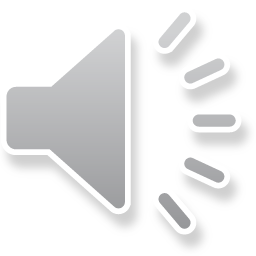 Antwort
Elektronikgeräte, Kleidung, Möbel, Haushaltsgeräte und Fahrzeuge sind Beispiele für Produkte, die häufig repariert werden.
$ 600
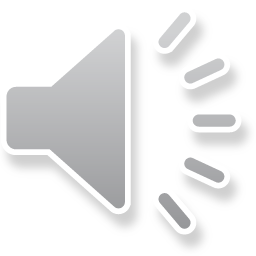 Warum ist geplante Obsoleszenz problematisch?
Click here for the answer
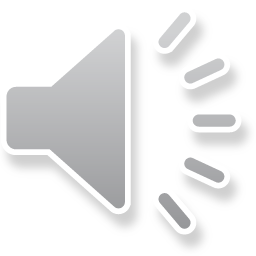 Antwort
Geplante Obsoleszenz beschreibt die bewusste Begrenzung der Lebensdauer von Produkten. Sie führt zu vermehrtem Müll und Konsum und untergräbt nachhaltige Praktiken.
$ 800
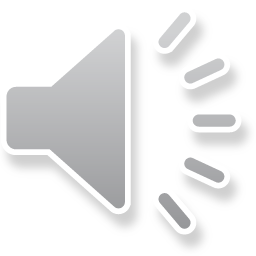 Welche Initiativen fördern die Reparaturbewegung?
Click here for the answer
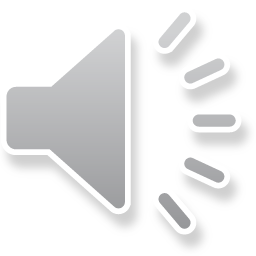 Antwort
Repair Cafés, Online-Plattformen für Reparaturanleitungen und staatliche Anreize sind Beispiele für Initiativen, die die Reparaturbewegung vorantreiben.
$ 1000
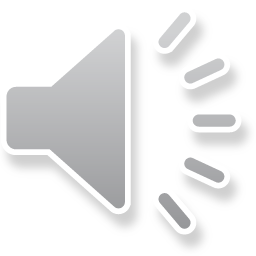 Was ist Entsorgung?
Click here for the answer
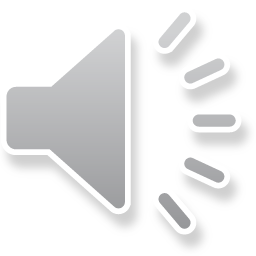 Antwort
Entsorgung bezieht sich auf den Prozess der Beseitigung von Abfällen, um sie sicher und umweltverträglich zu behandeln.
$ 200
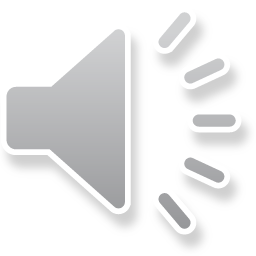 Warum ist ordnungsgemäße Entsorgung wichtig?
Click here for the answer
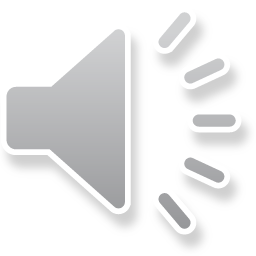 Antwort
Ordnungsgemäße Entsorgung verhindert Umweltverschmutzung, schützt die Gesundheit der Menschen und trägt zur Erhaltung natürlicher Ressourcen bei.
$ 400
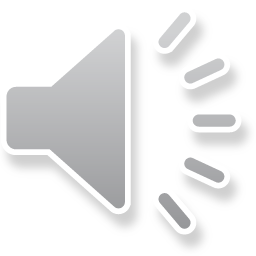 Welche Arten der Entsorgung gibt es?
Click here for the answer
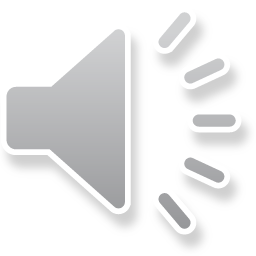 Antwort
 Es gibt Recycling, Kompostierung, Deponierung, thermische Verwertung (Verbrennung mit Energiegewinnung) und andere Verfahren zur Entsorgung.
$ 600
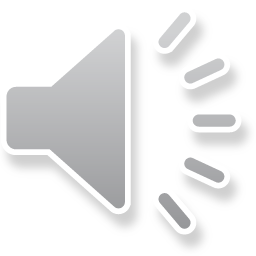 Warum sollte man Elektronikschrott gesondert entsorgen?
Click here for the answer
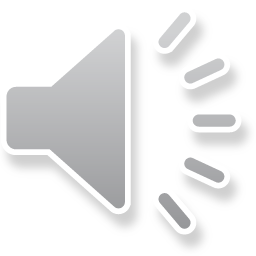 Antwort
 Elektronikschrott enthält oft gefährliche Stoffe wie Schwermetalle. Gesonderte Entsorgung verhindert Umweltschäden und ermöglicht die Rückgewinnung wertvoller Materialien.
$ 800
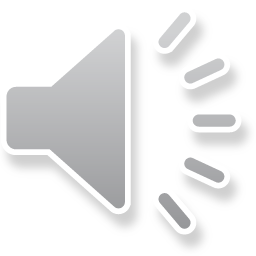 Welche Rolle spielt Abfallvermeidung in der Entsorgung?
Click here for the answer
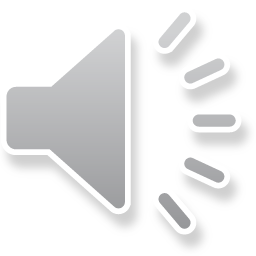 Antwort
Abfallvermeidung reduziert die Notwendigkeit der Entsorgung und minimiert die Belastung für Deponien und Umwelt. Es ist eine vorrangige nachhaltige Maßnahme.
$ 1000
Quellen: 
Vorlage: SlideLizard; https://slidelizard.com/de/blog/jeopardy-powerpoint-template abgerufen am 23.08.2023
Fragen und Antworten: erstellt mir Hilfe von ChatGPT; https://chat.openai.com/ abgerufen am 23.08.2023